Муниципальное казенное  дошкольное образовательное учреждение
                          «Детский сад общеразвивающего вида №15 «Яблонька»
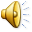 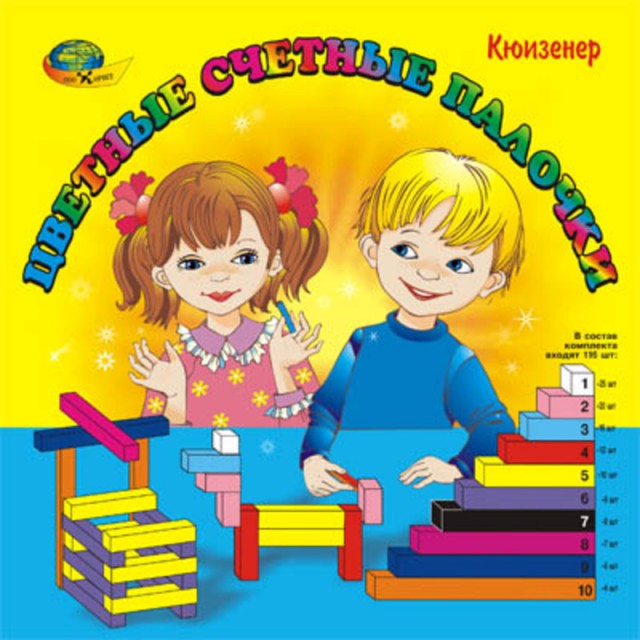 Игровые технологии: Цветные палочки Кюизенера и  логические блоки Дьенеша
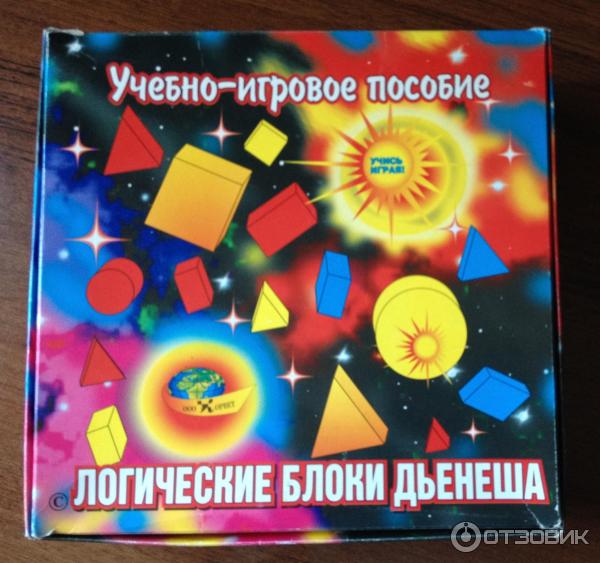 Подготовила
                                                 Антропова Алла Дмитриевна

г. Шадринск Курганская область
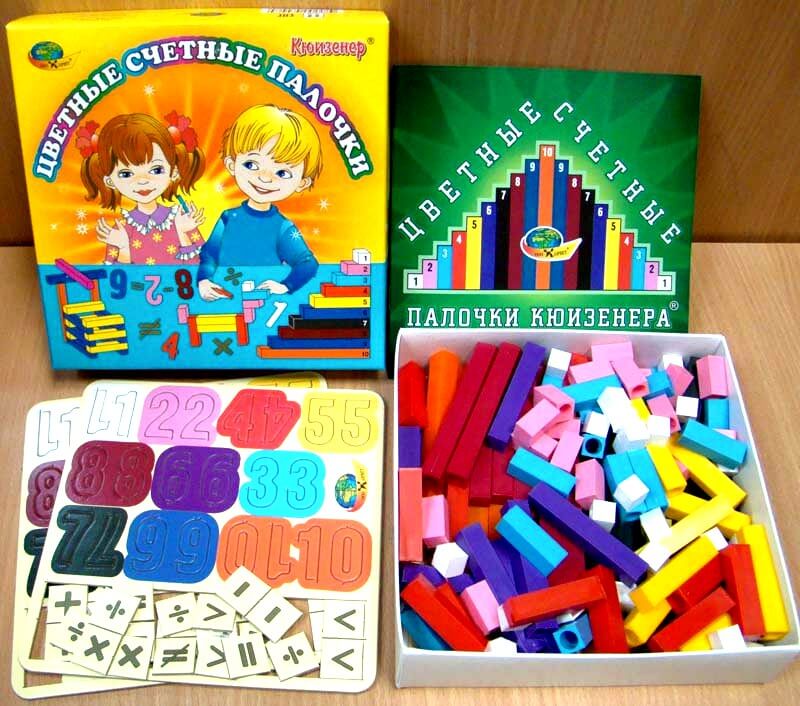 Знакомство с палочками
Работа с тетрадями
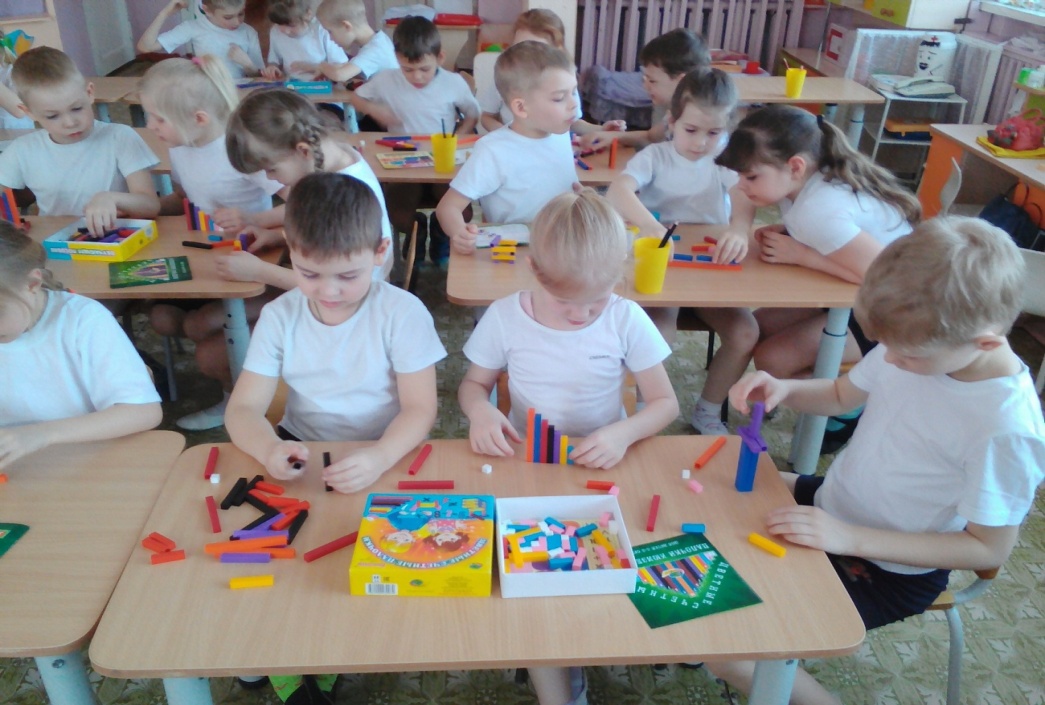 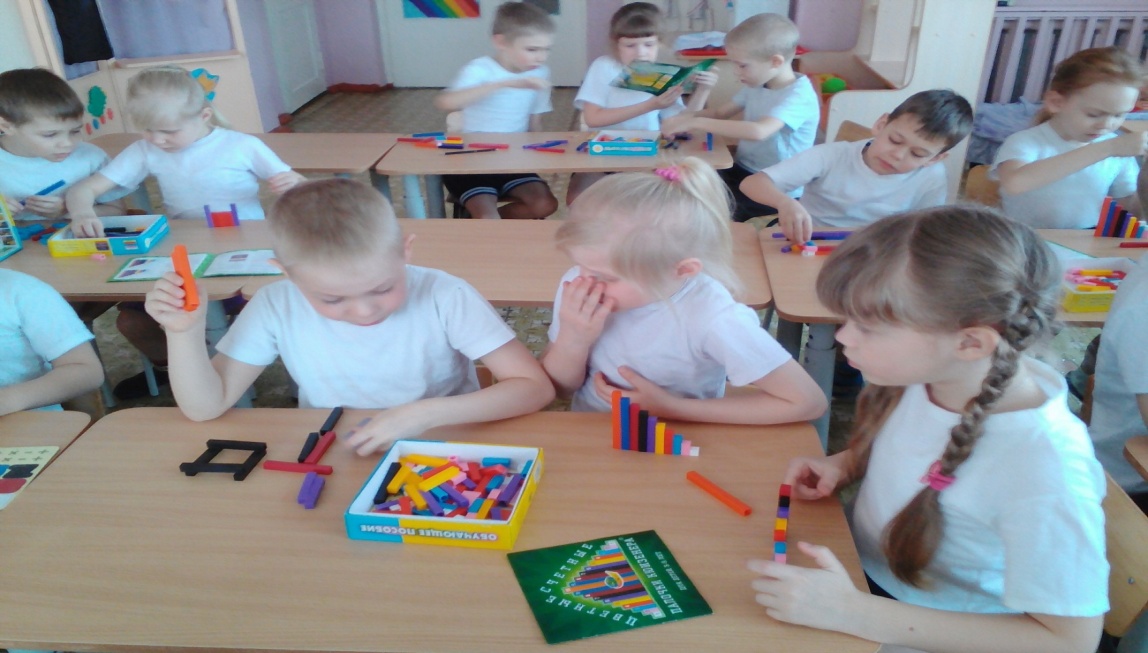 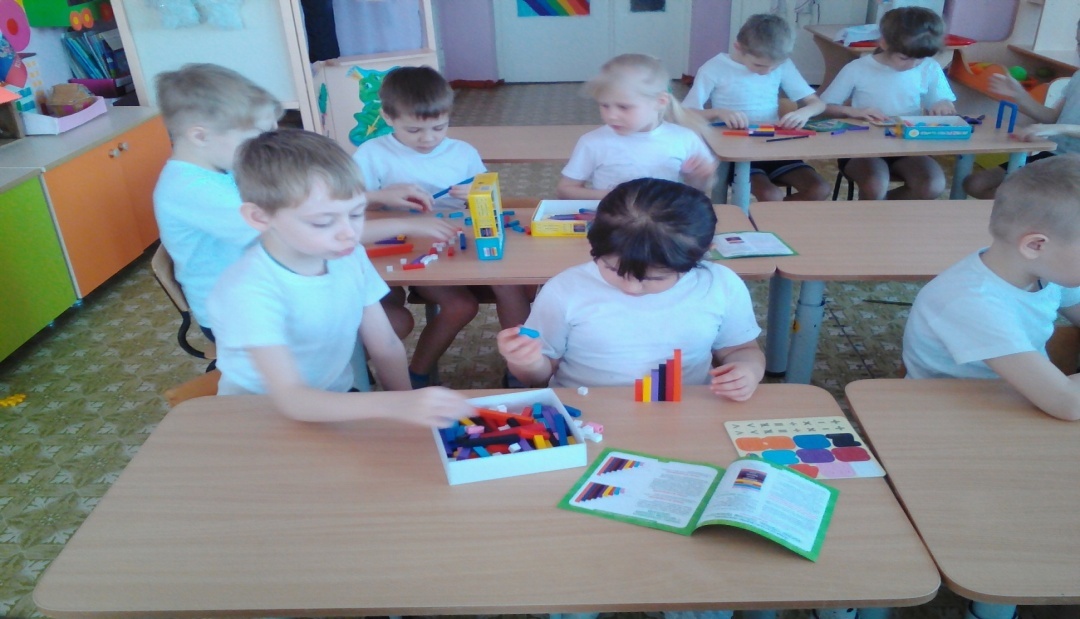 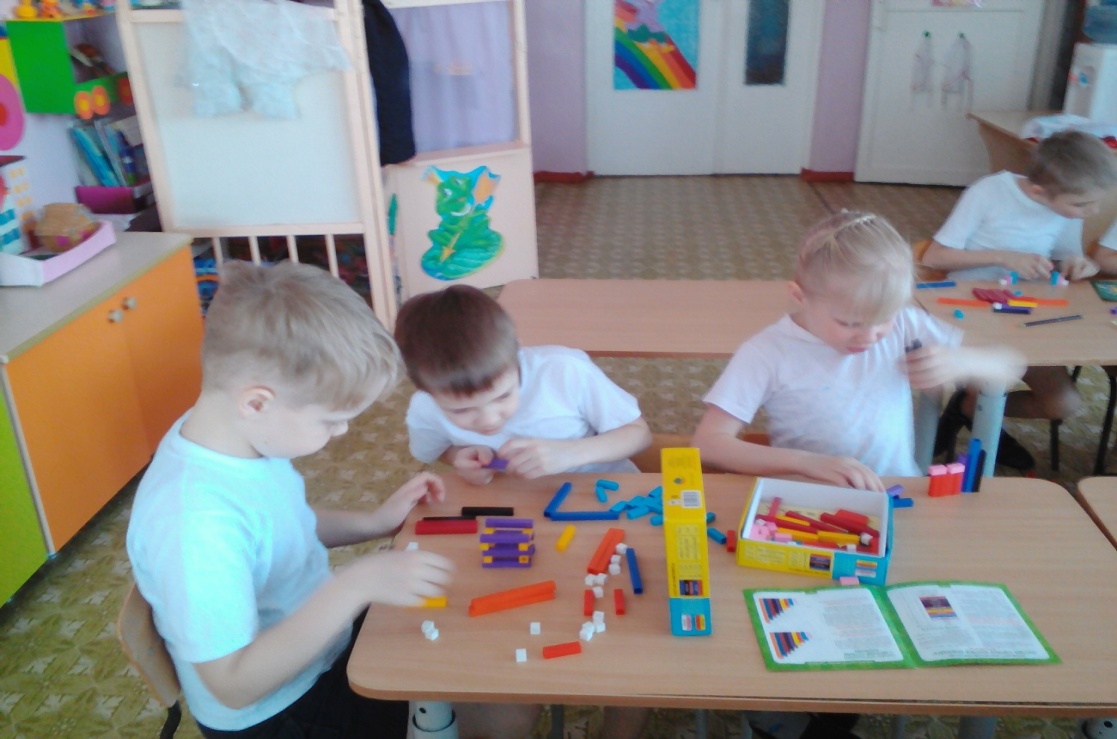 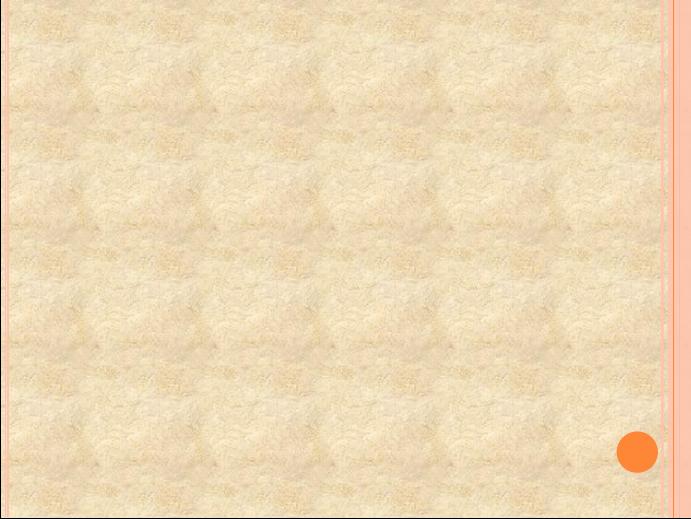 Построение числовой лесенки
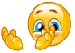 Четные                                                                      Нечетные
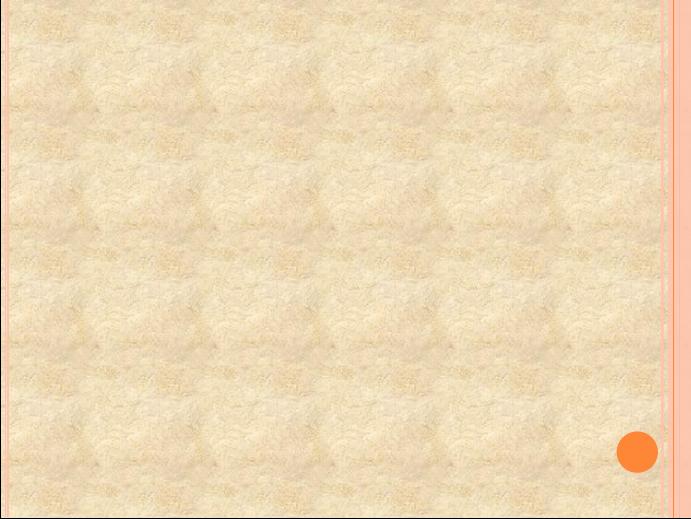 10
8
9
6
7
4
5
2
3
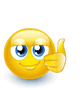 1
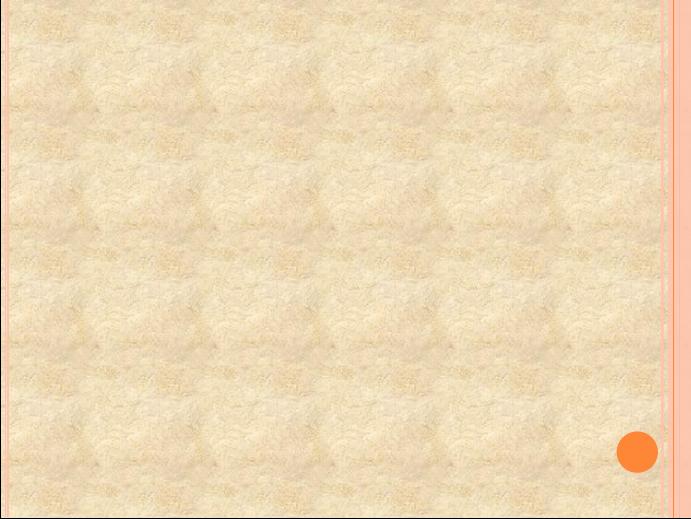 Сравнение цифр
5 > 4
4 < 5
на один
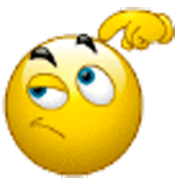 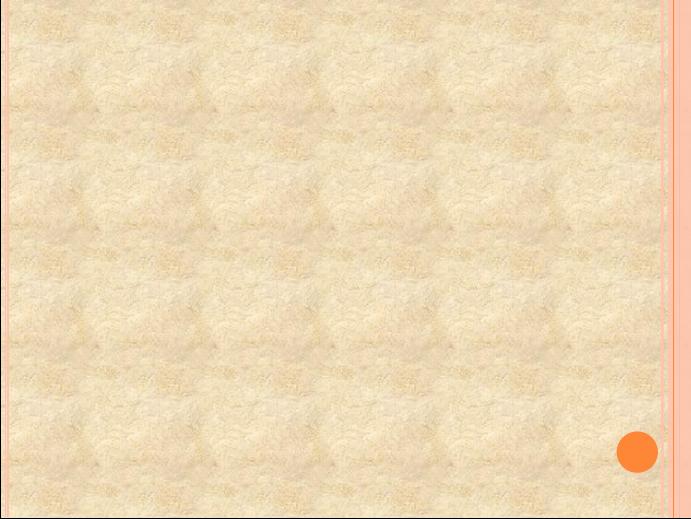 Состав числа
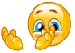 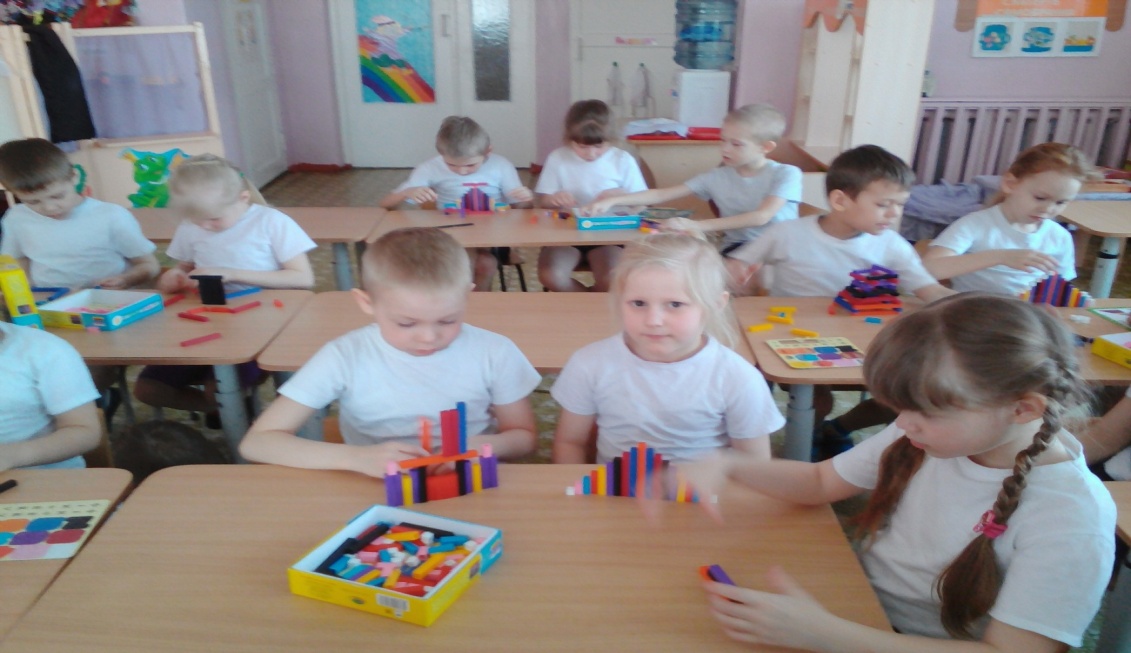 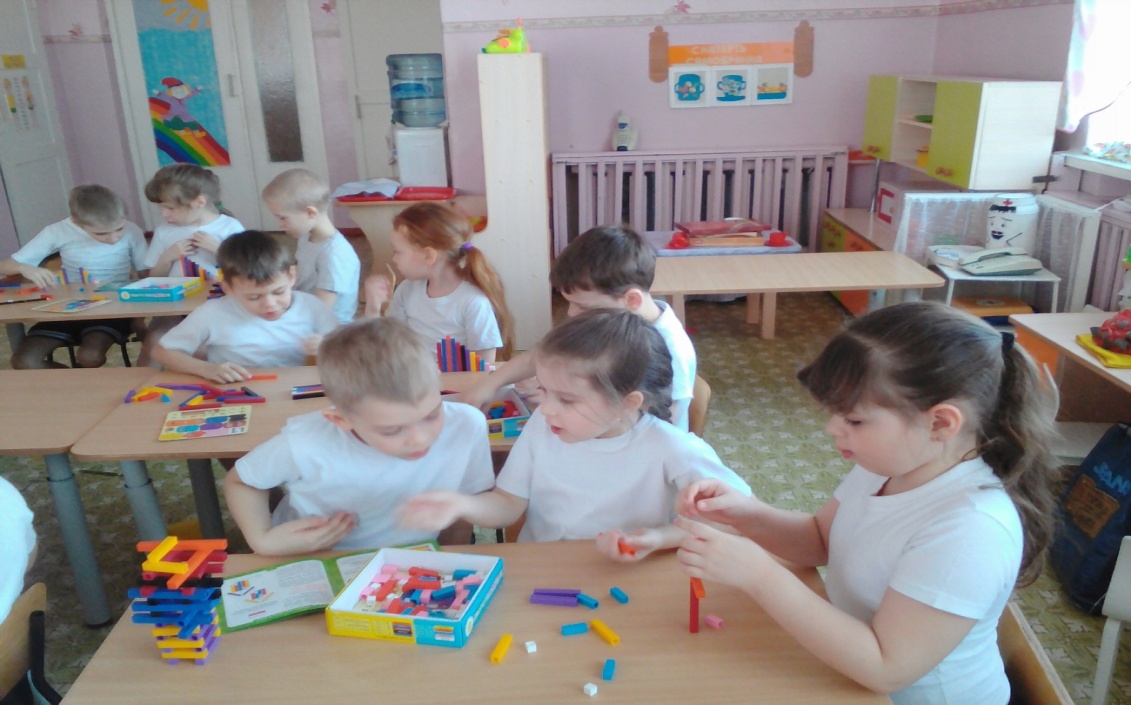 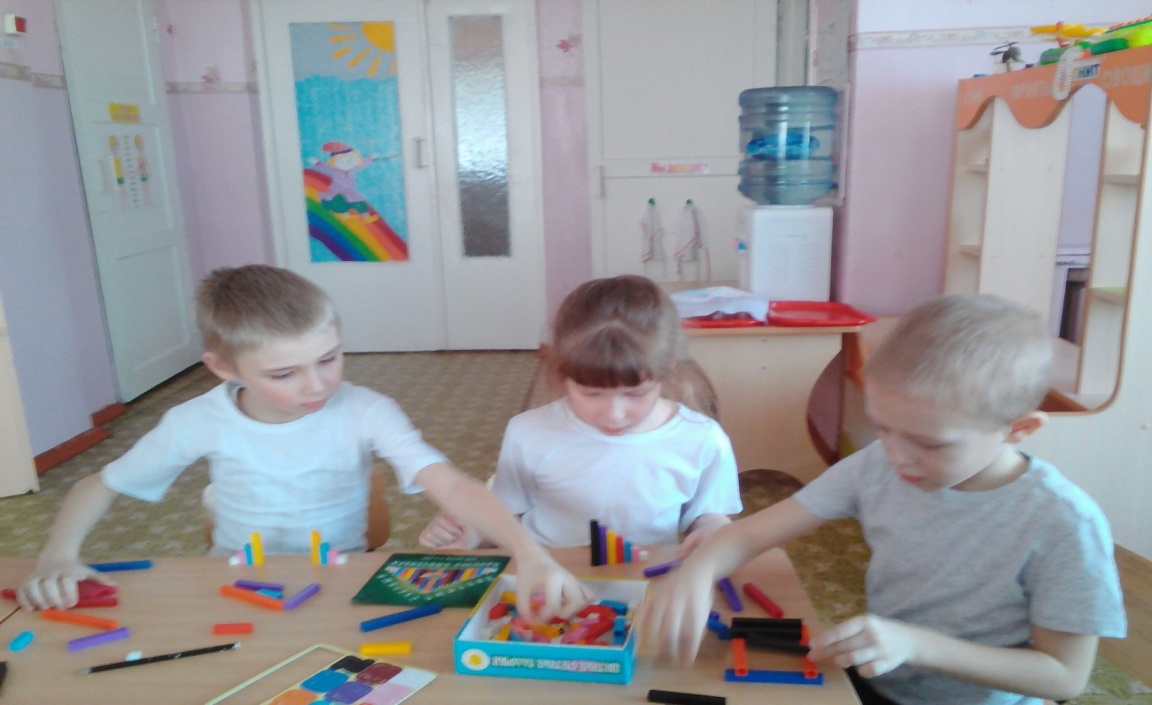 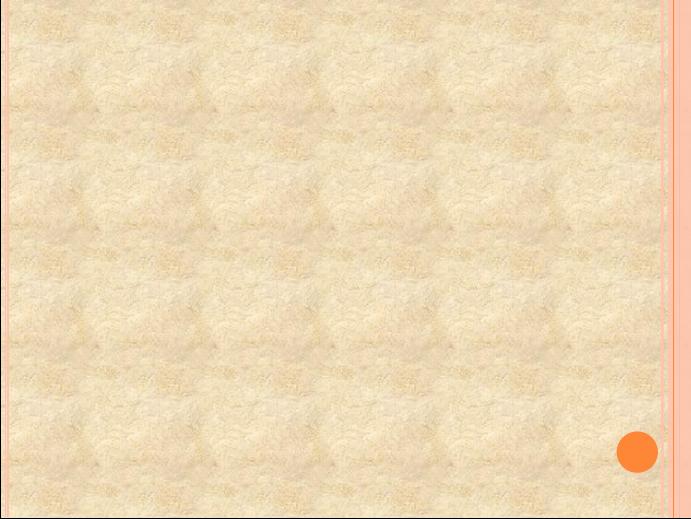 Деление
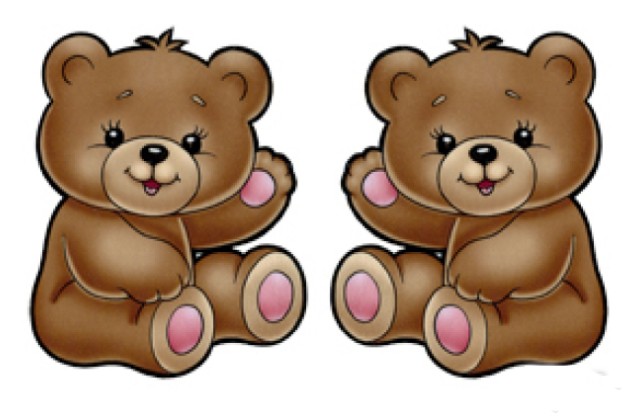 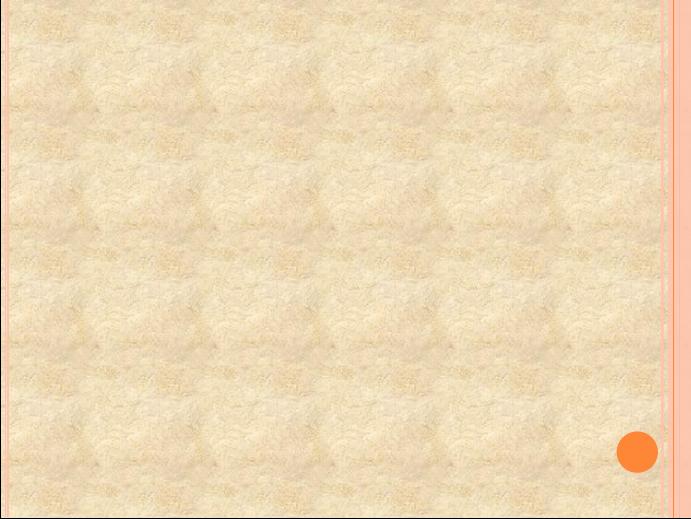 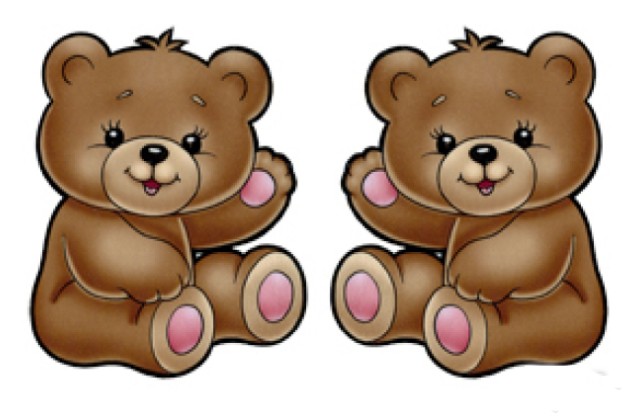 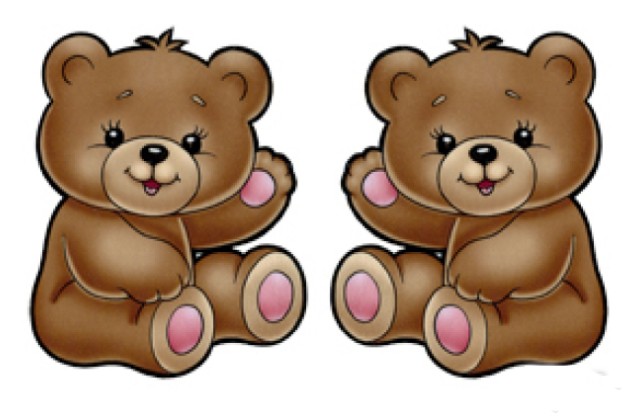 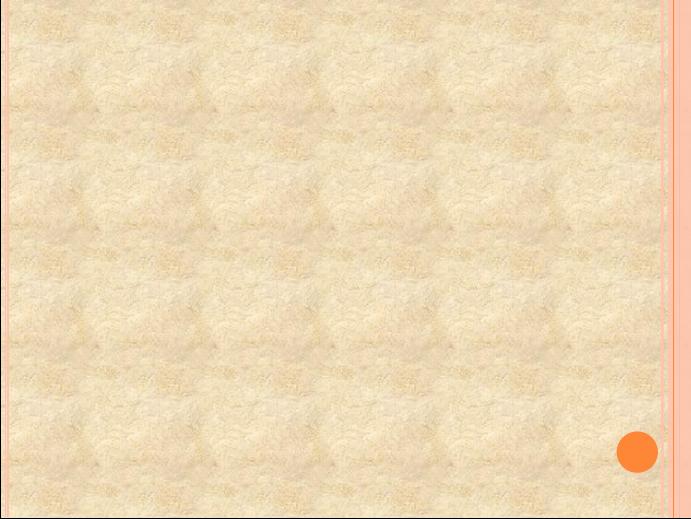 Умножение
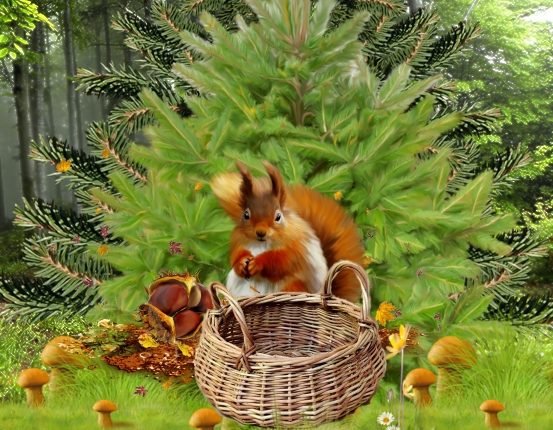 1∙1=1
               1∙2=2
               1∙3=3
               1∙4=4


  
               3∙2=6
                             
                                                           3∙3=9
1
1
1
1
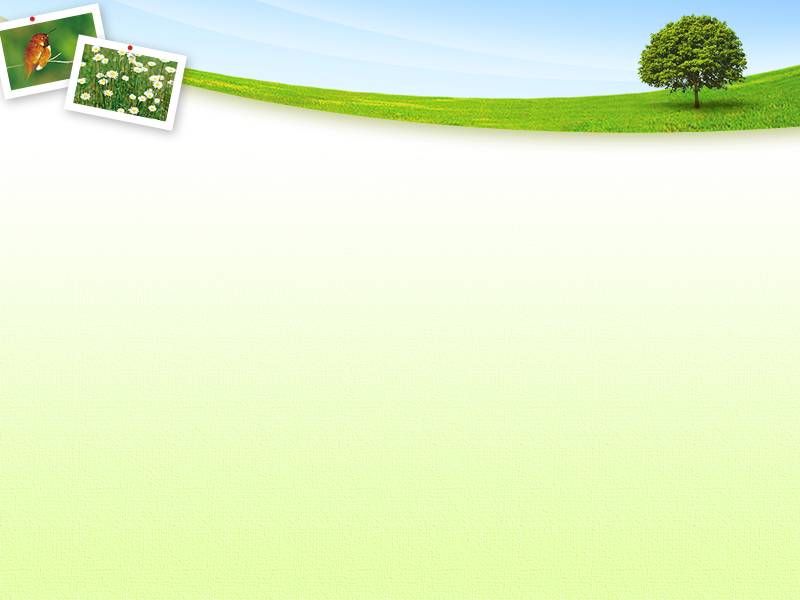 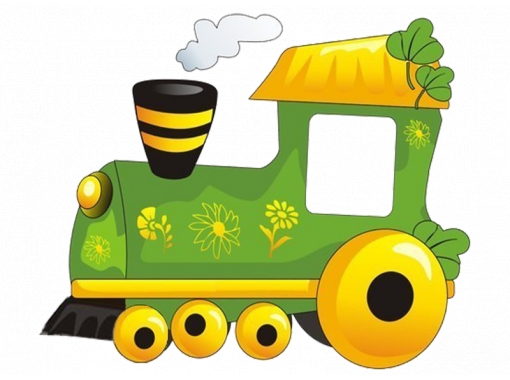 3
5
2
10
Индивидуальная работа
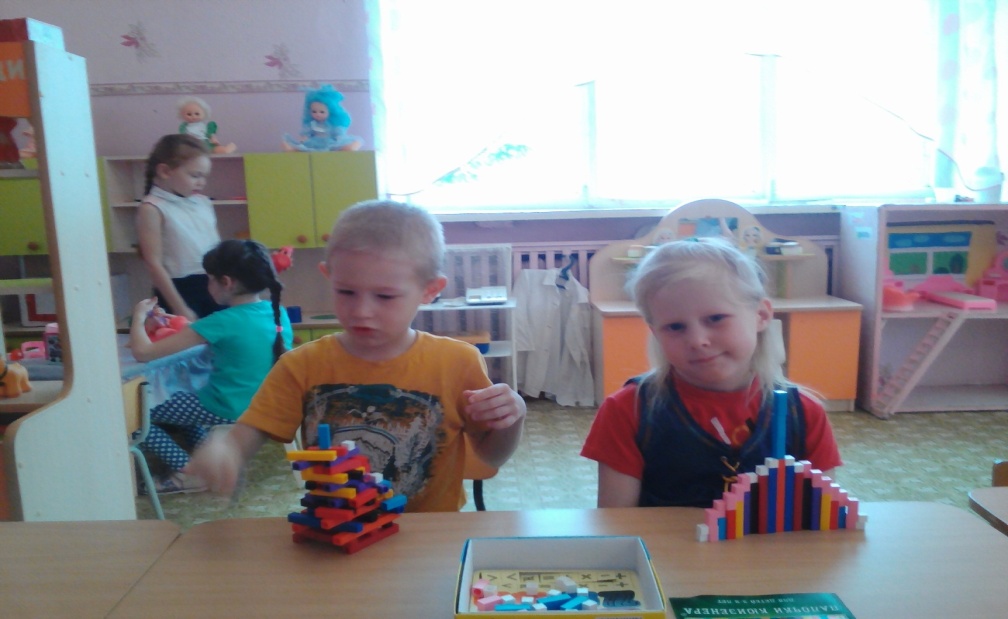 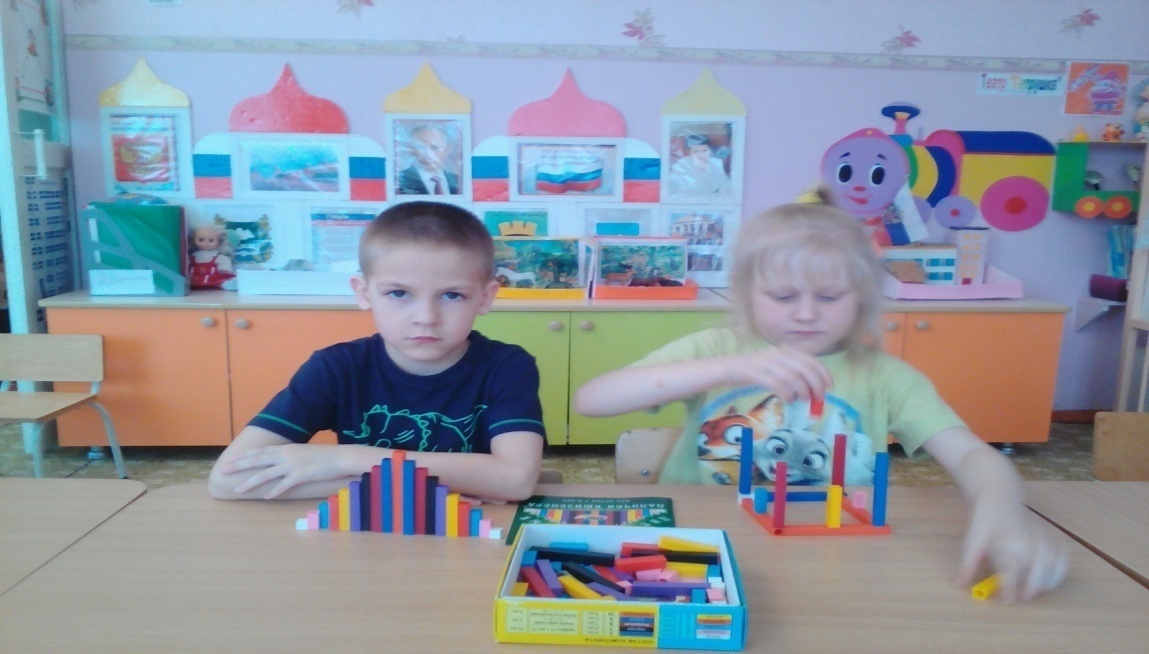 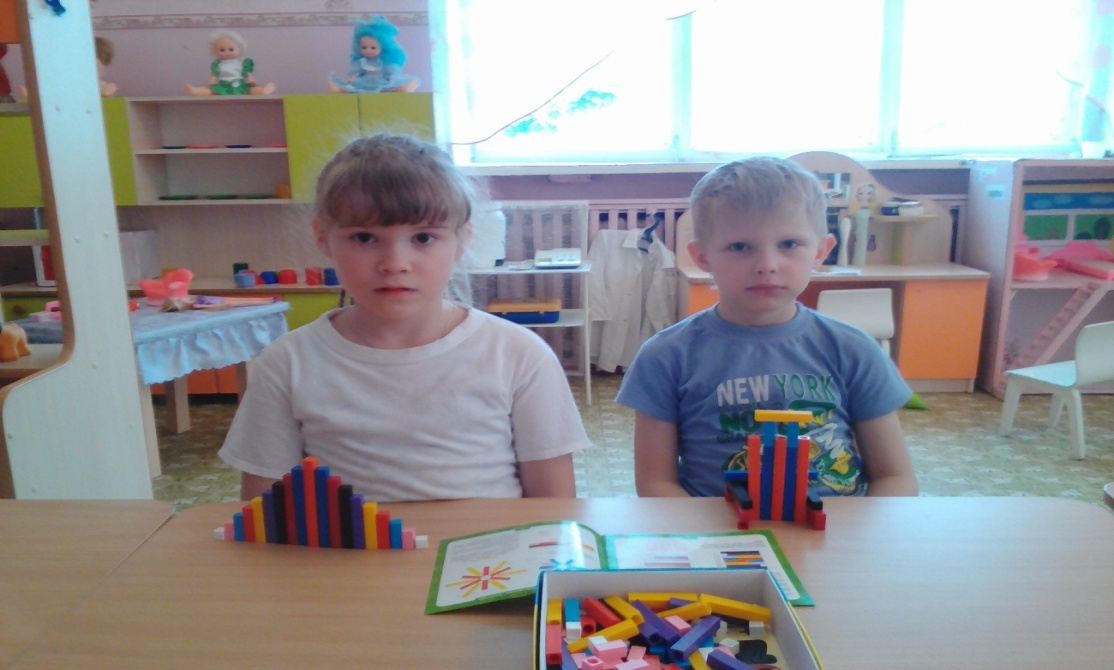 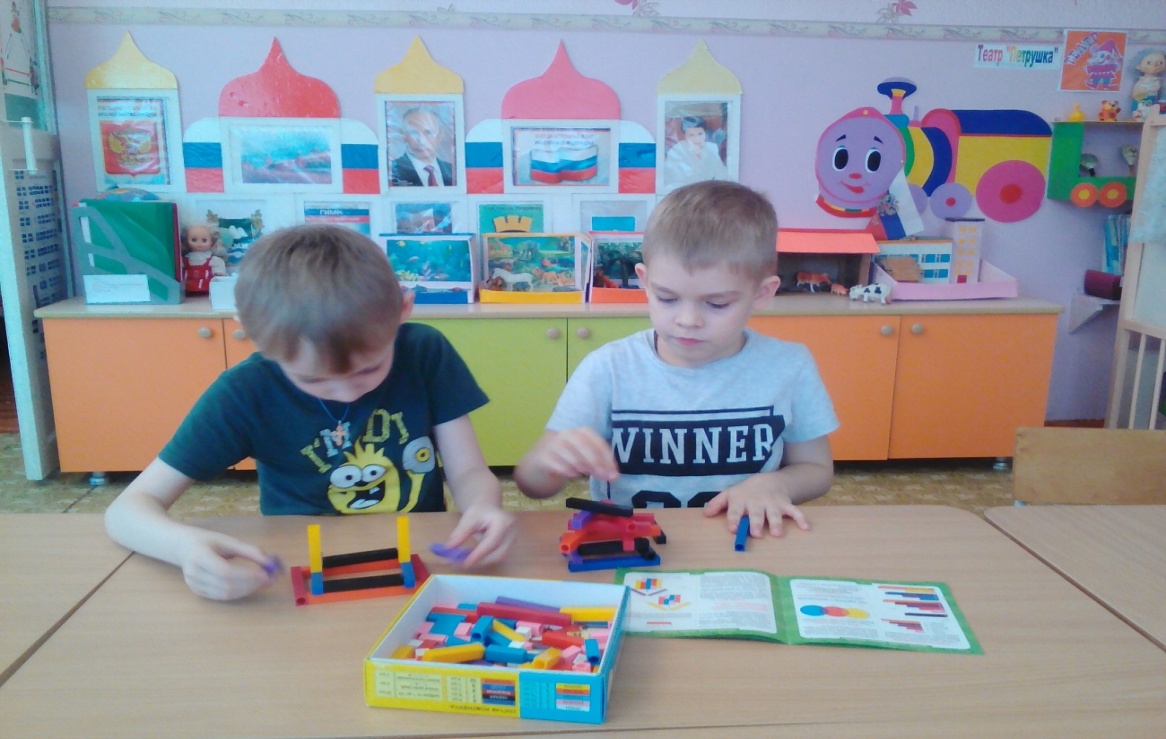 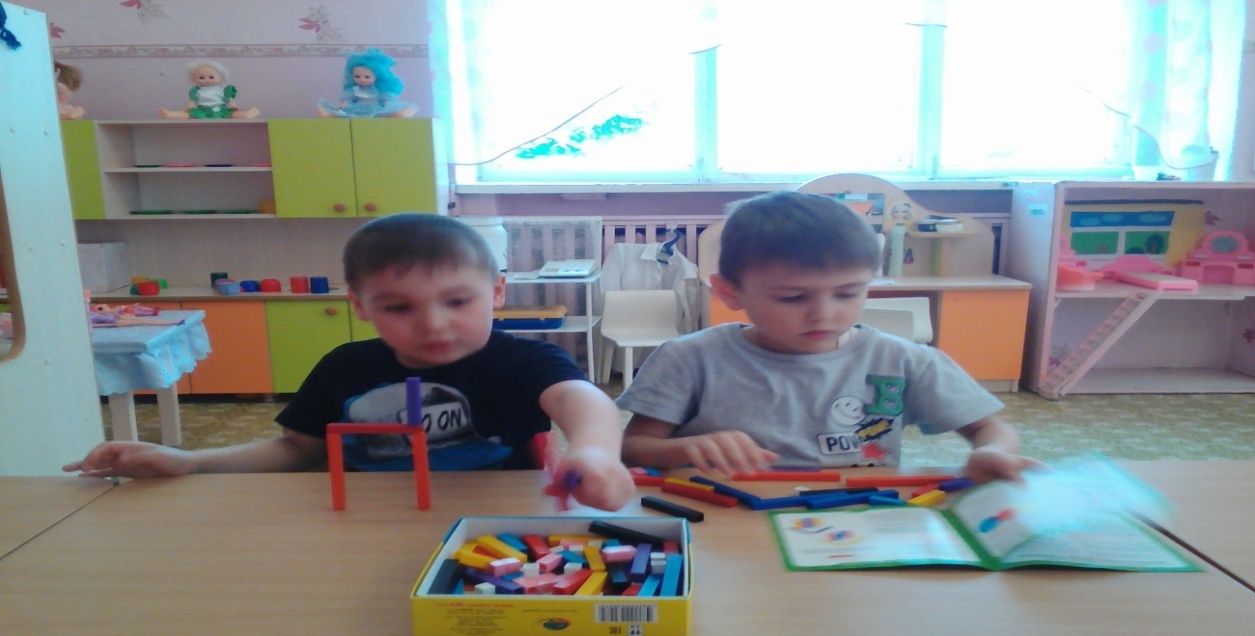 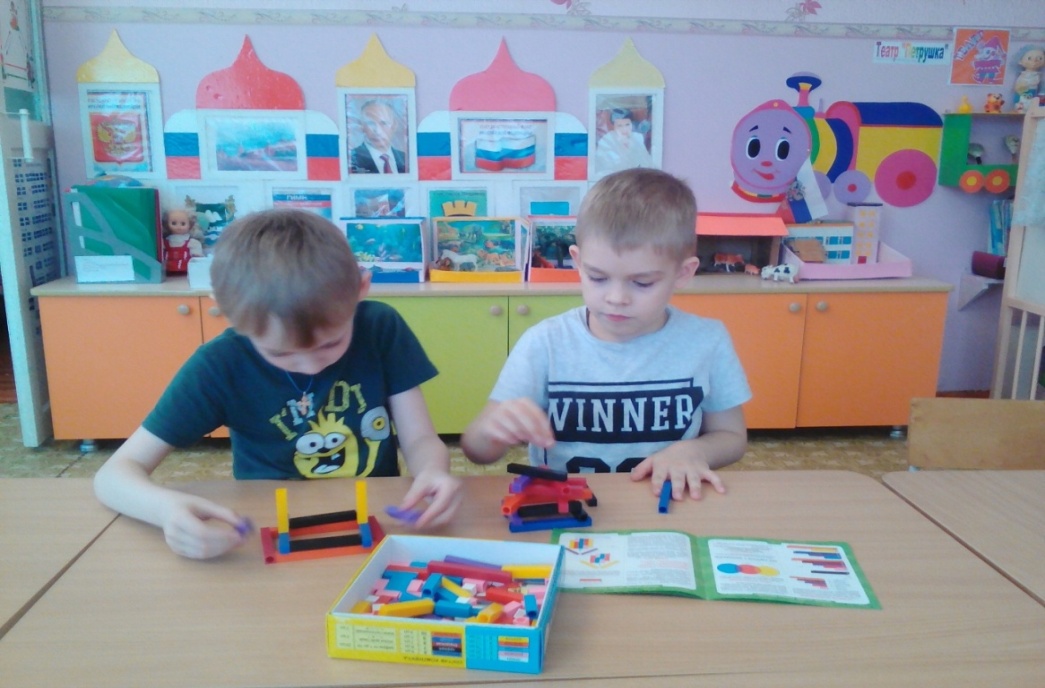 Логические блоки Дьенеша
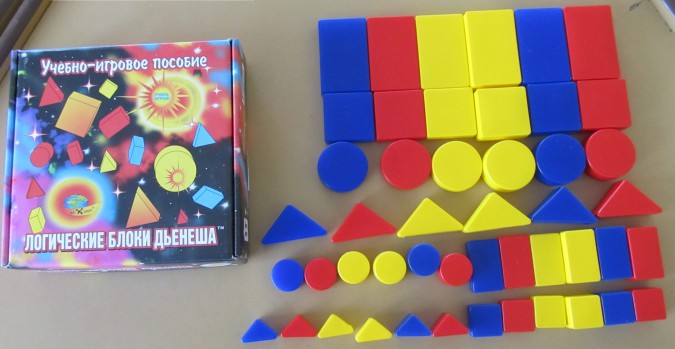 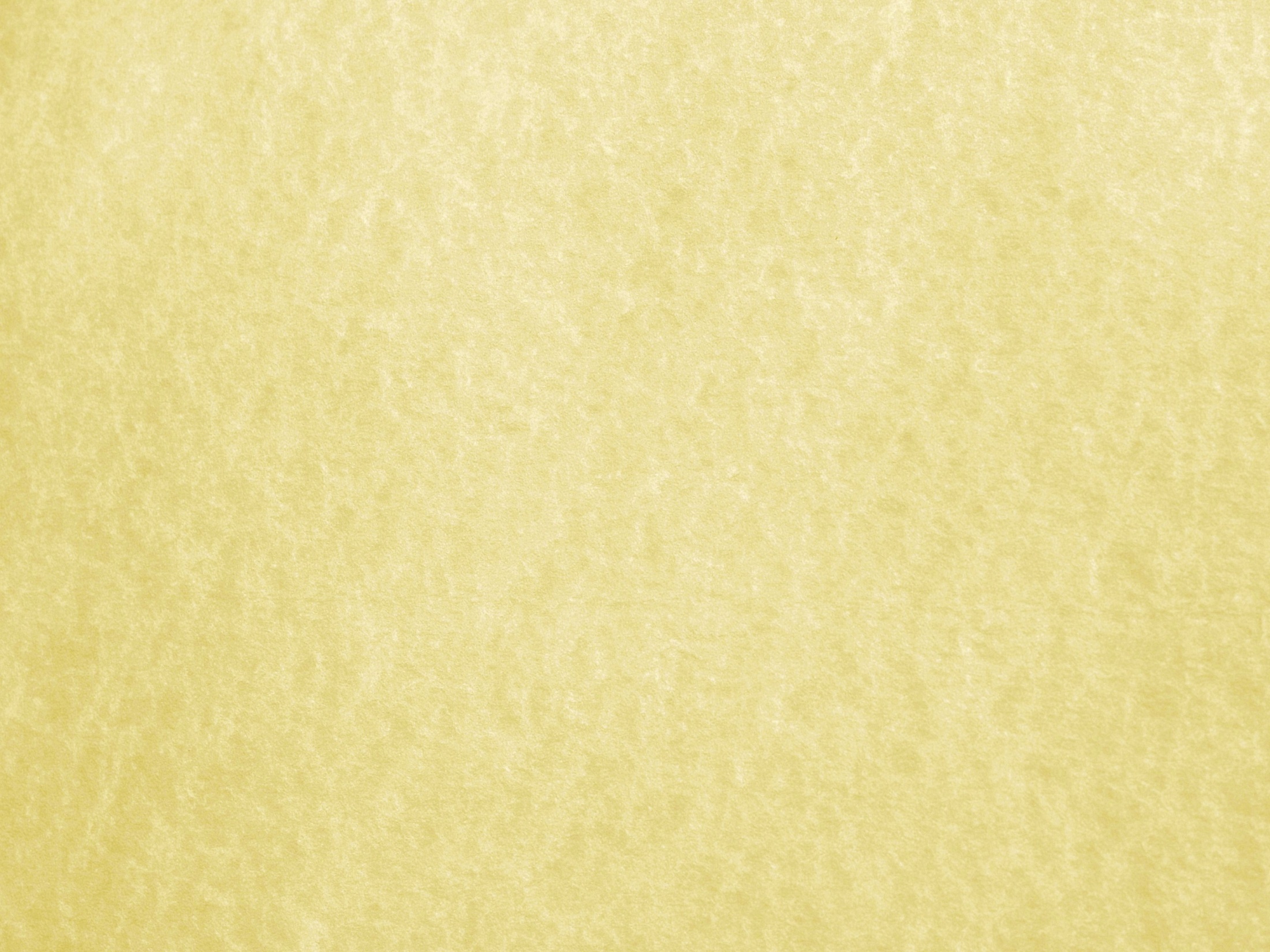 Карточки с условными обозначениями
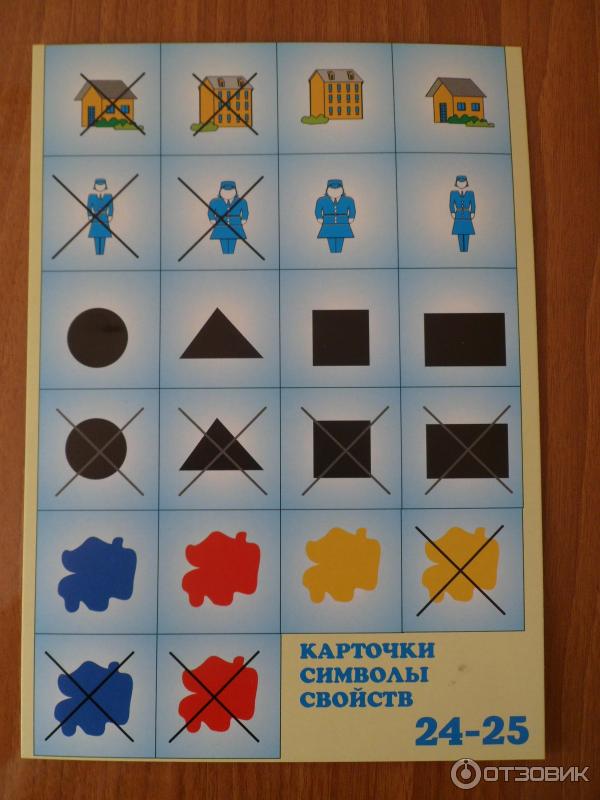 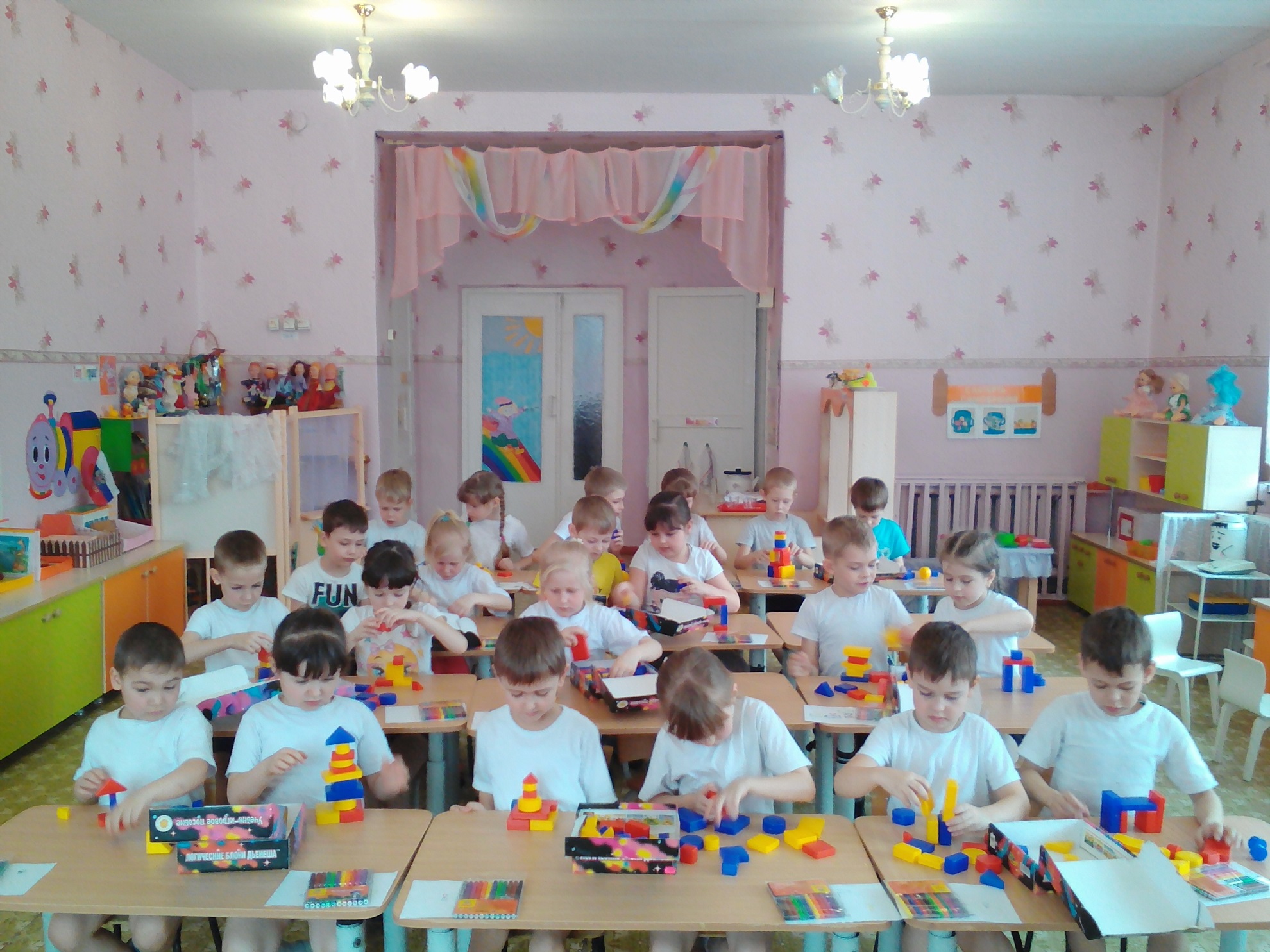 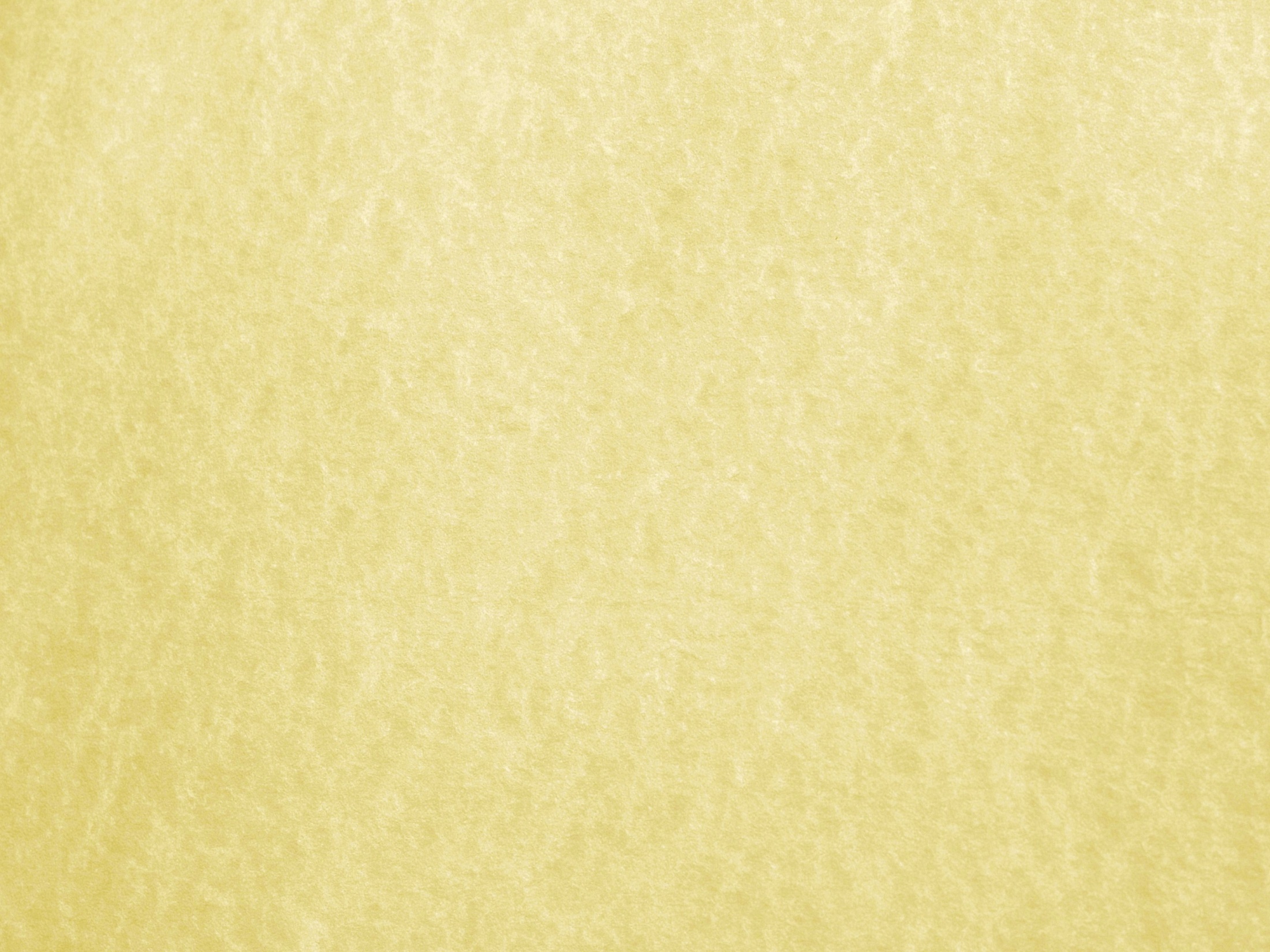 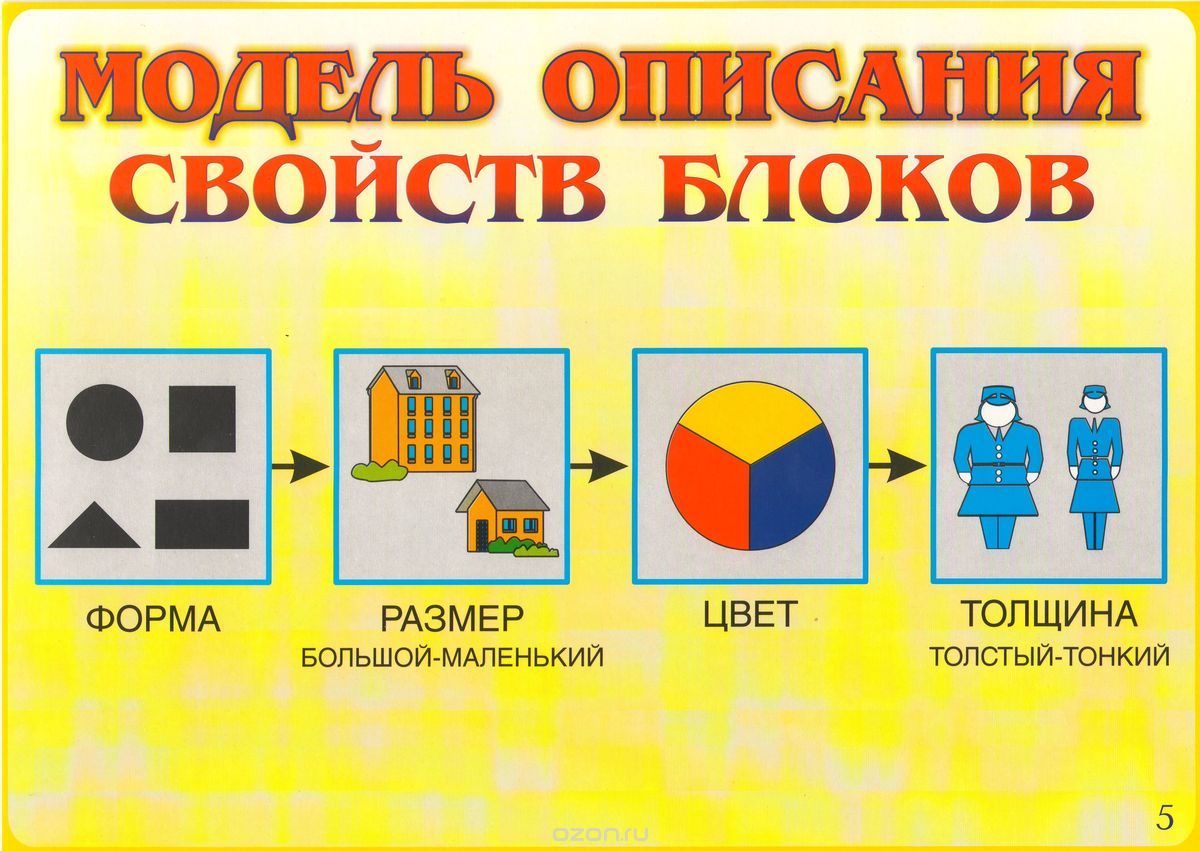 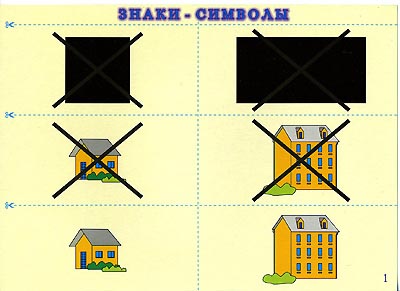 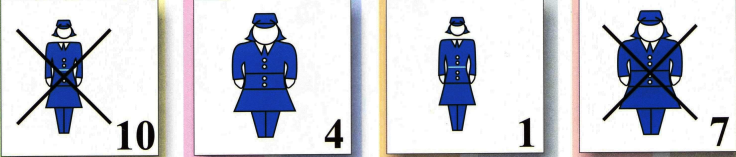 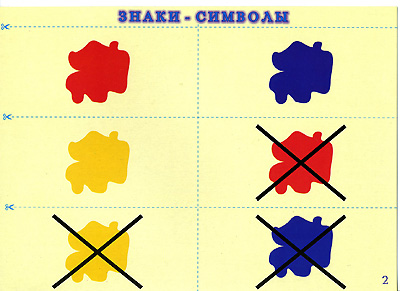 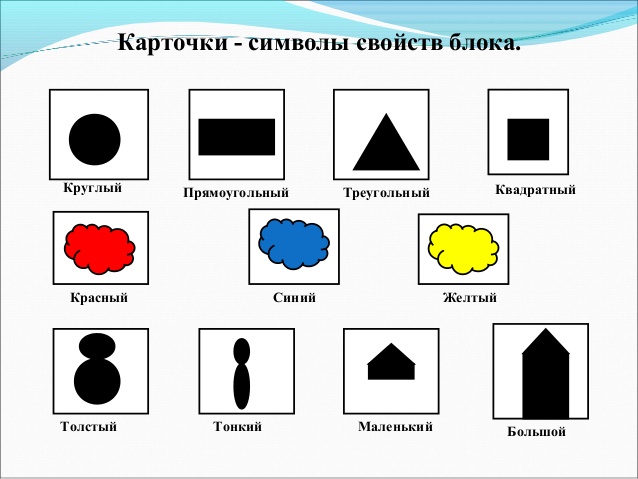 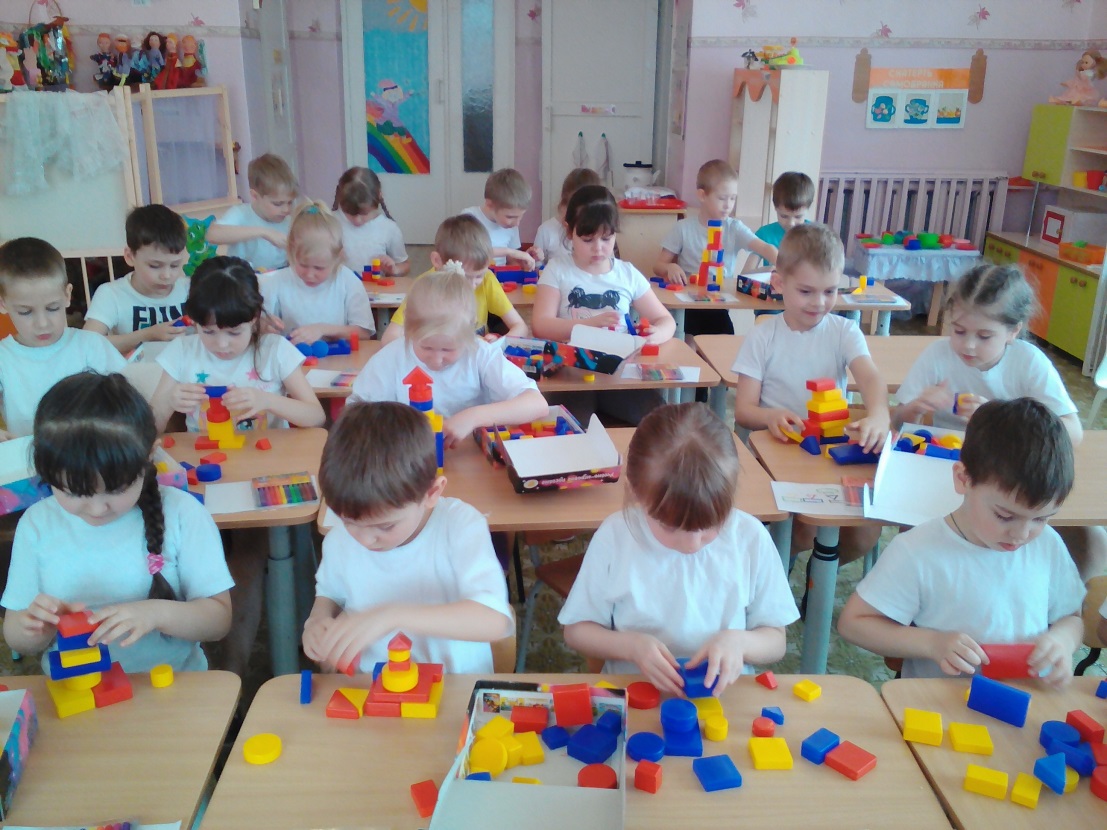 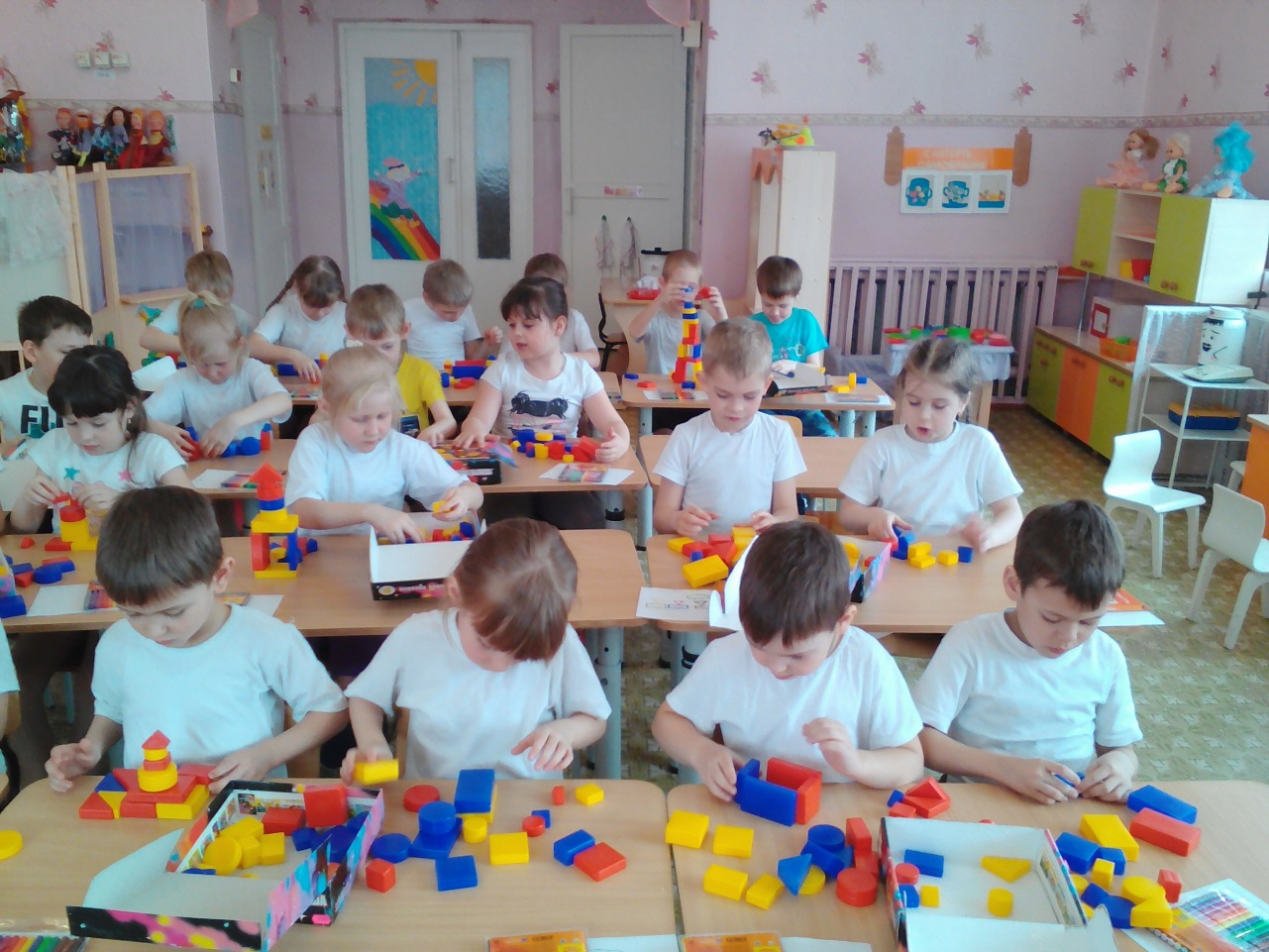 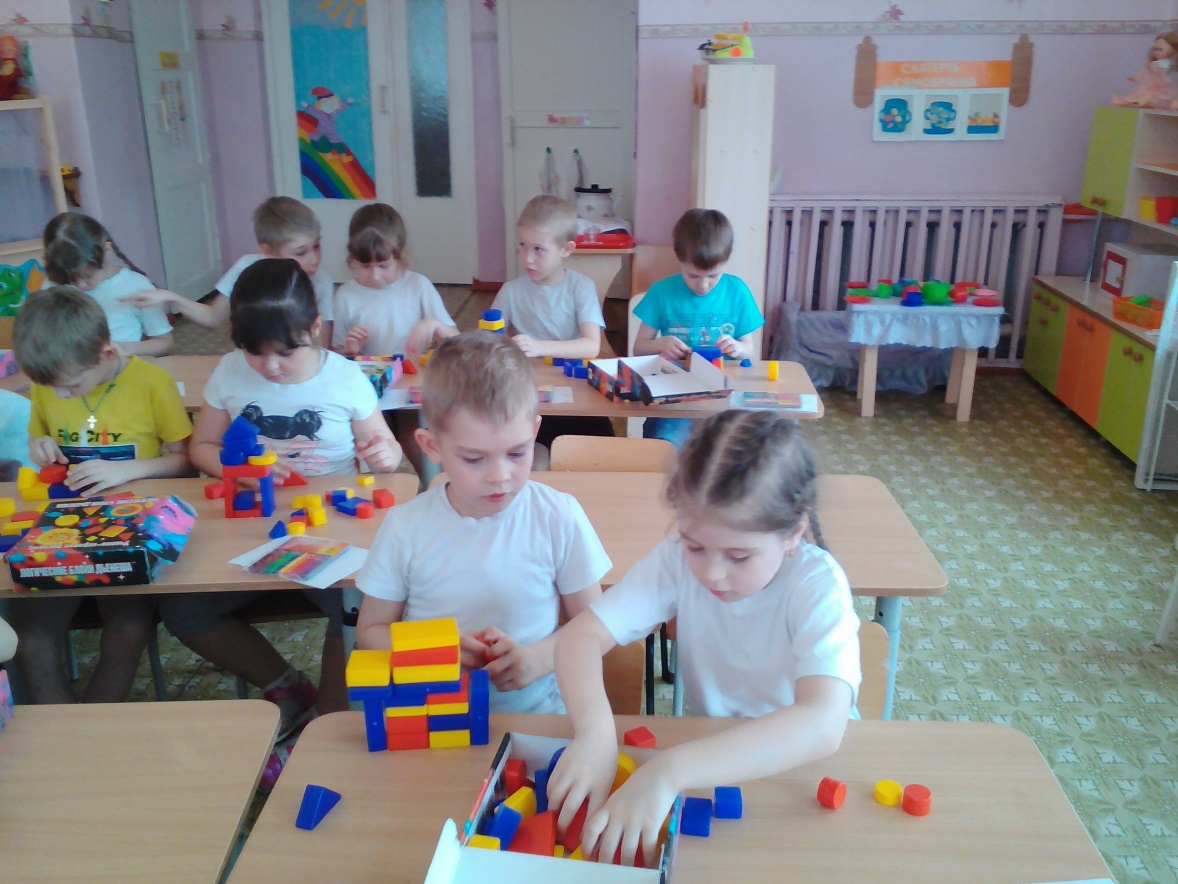 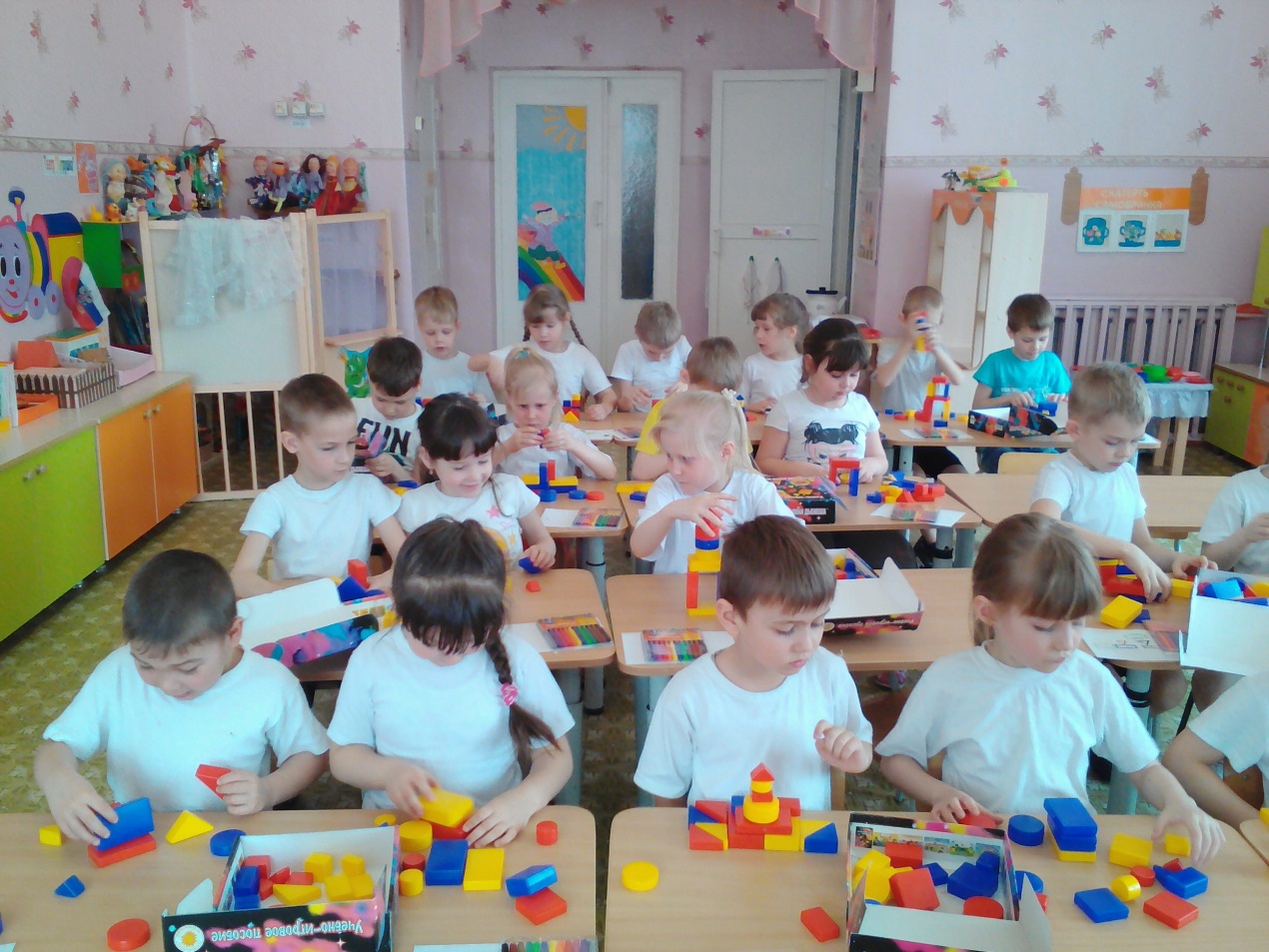 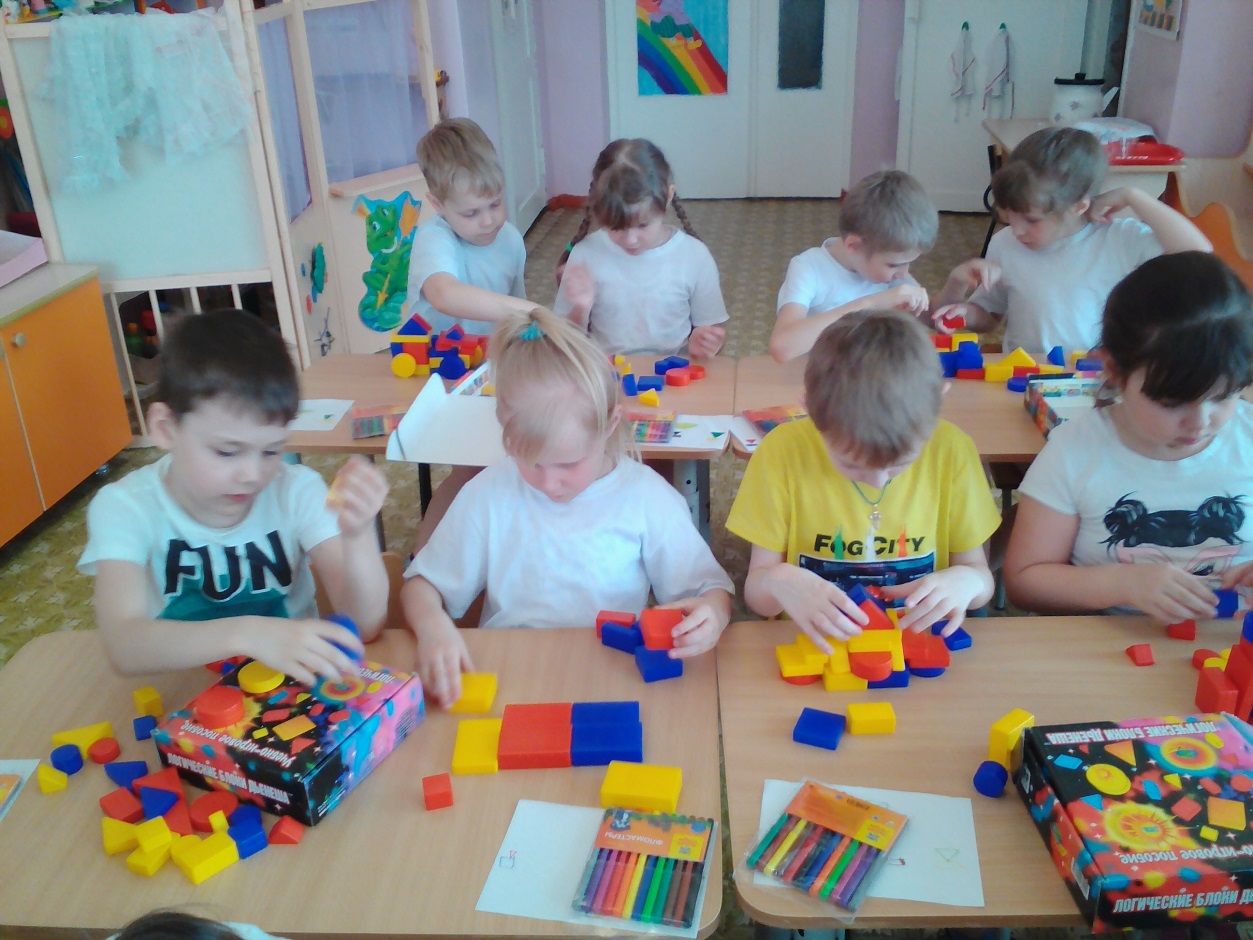 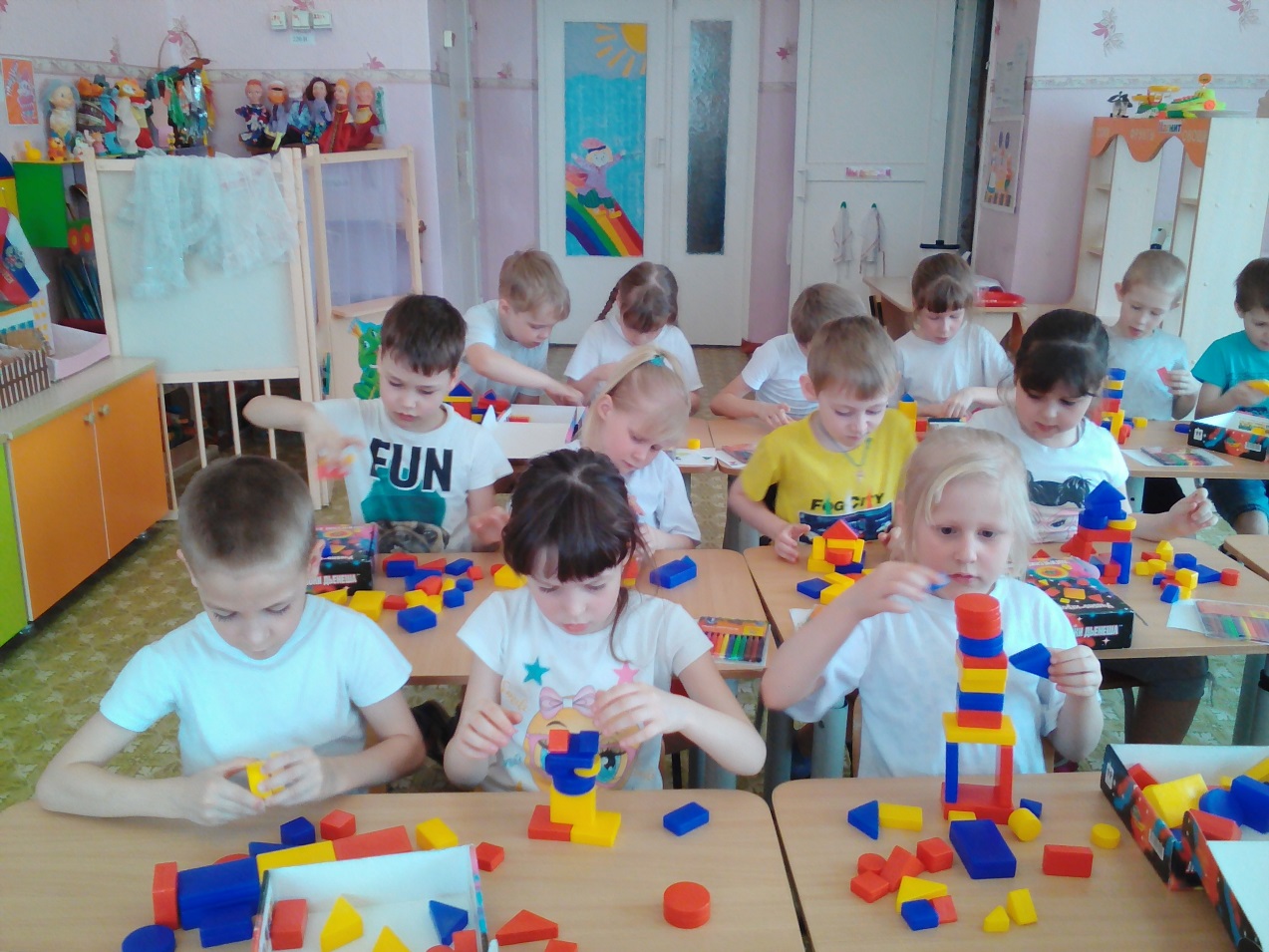 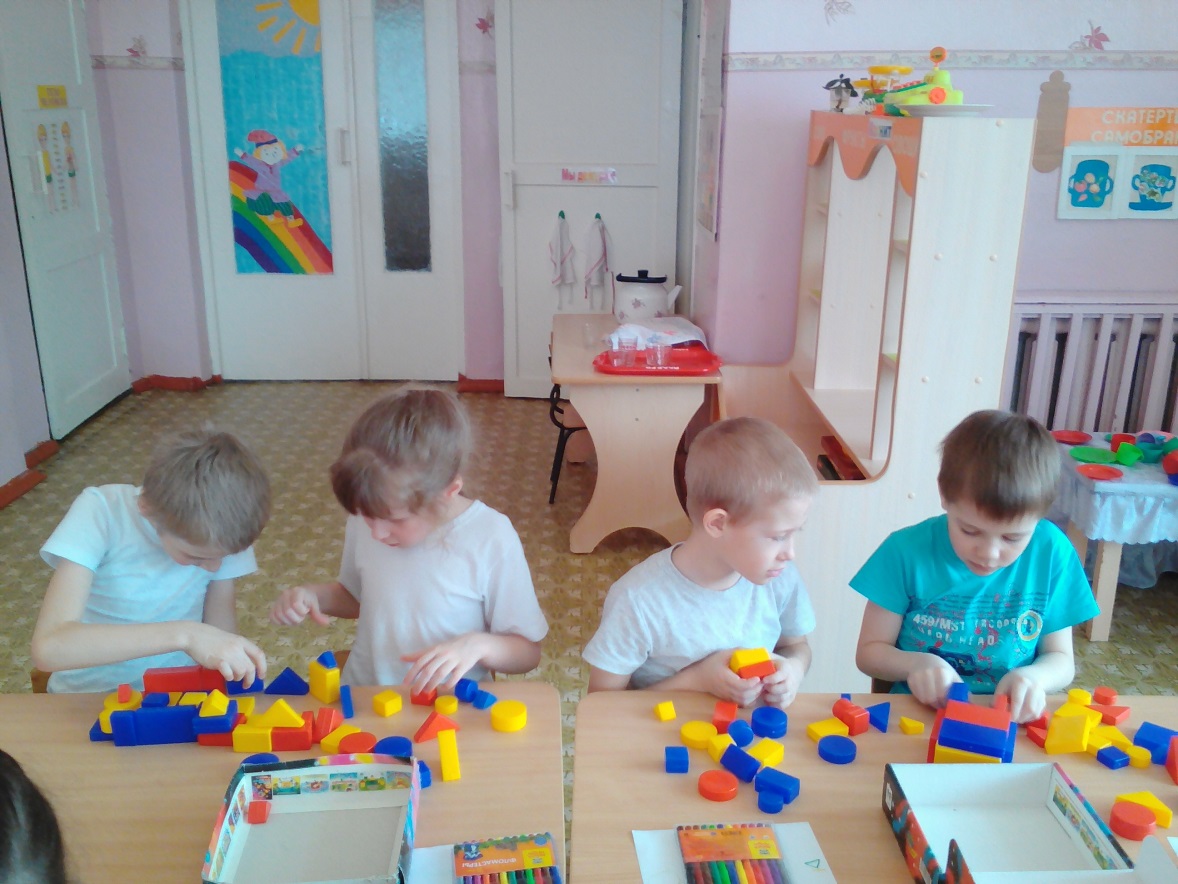 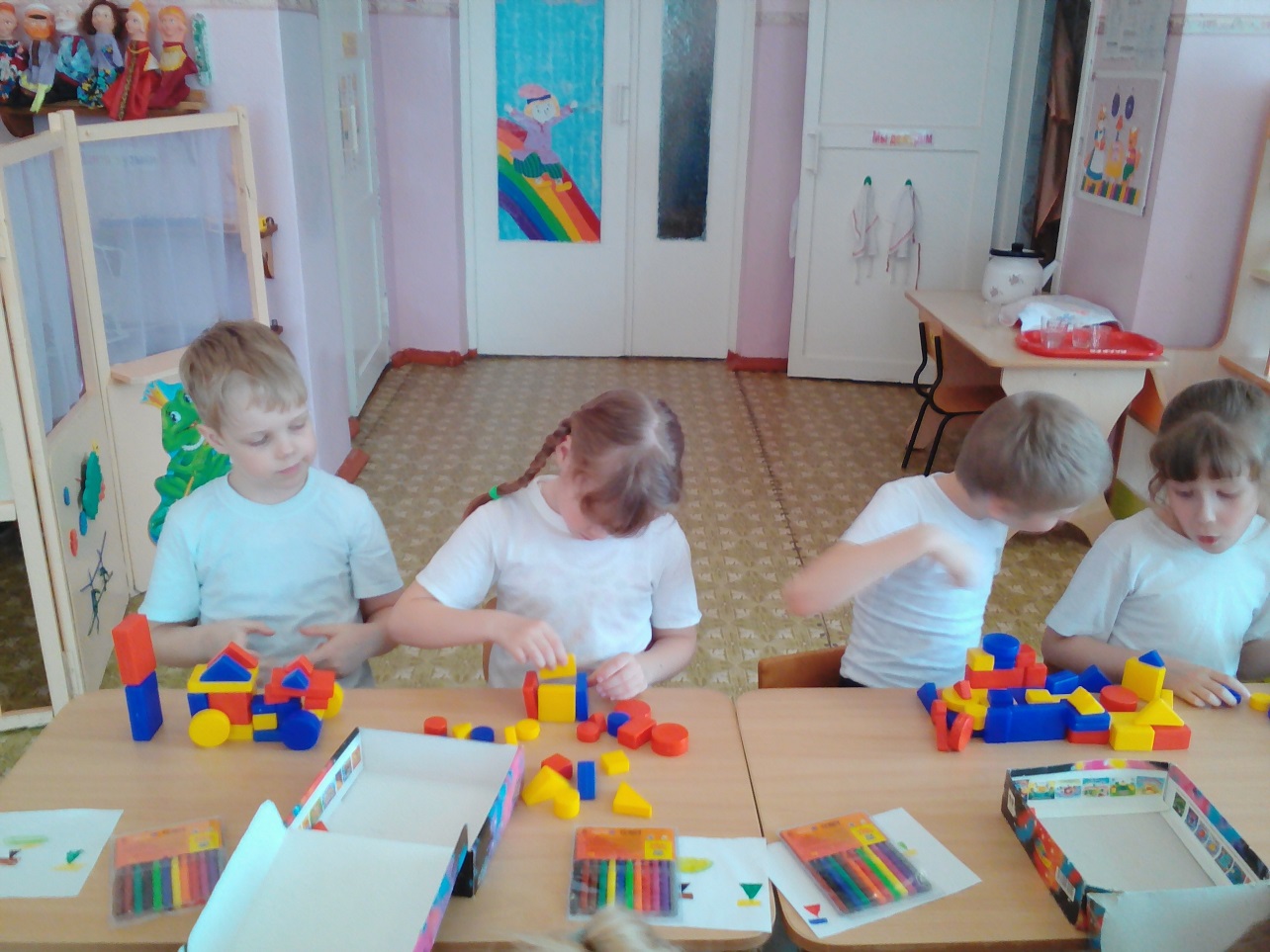 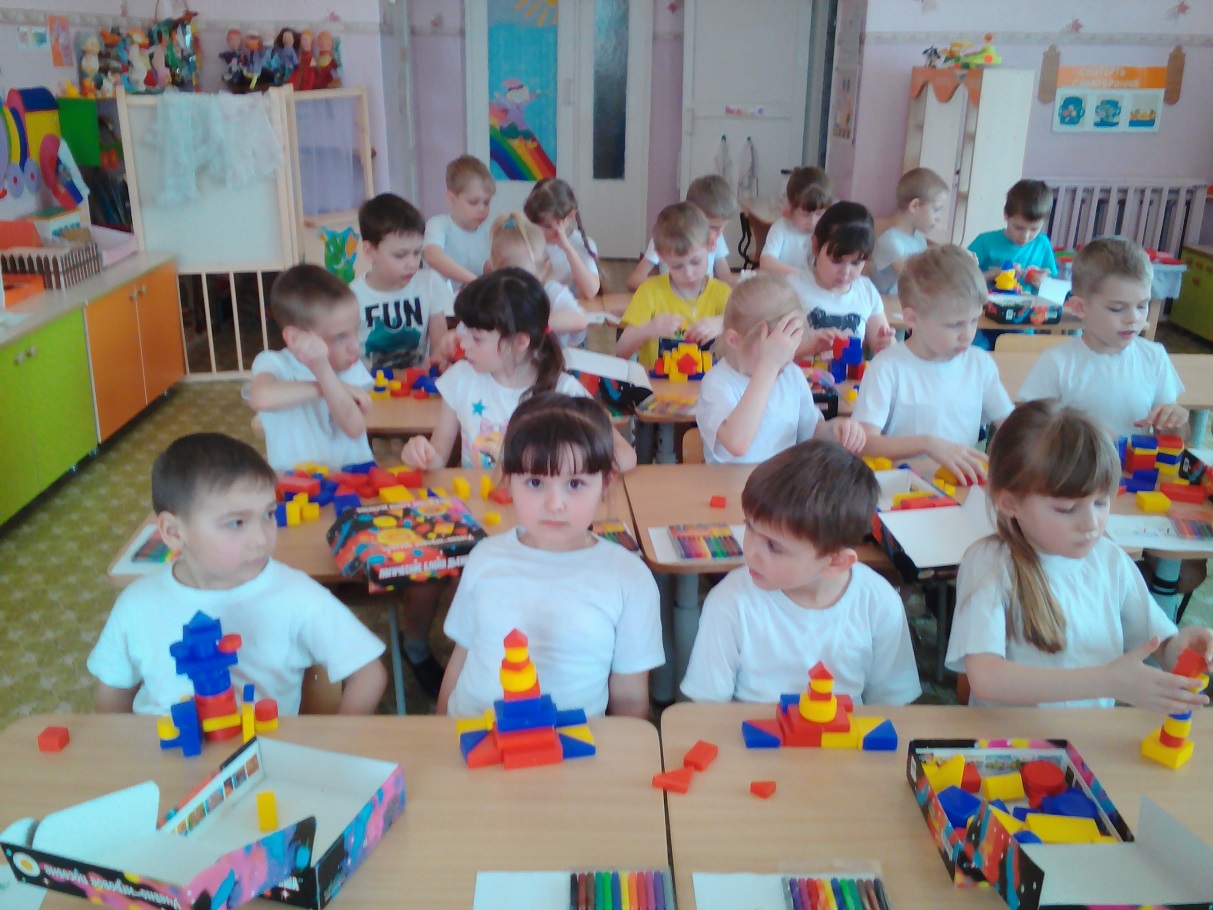 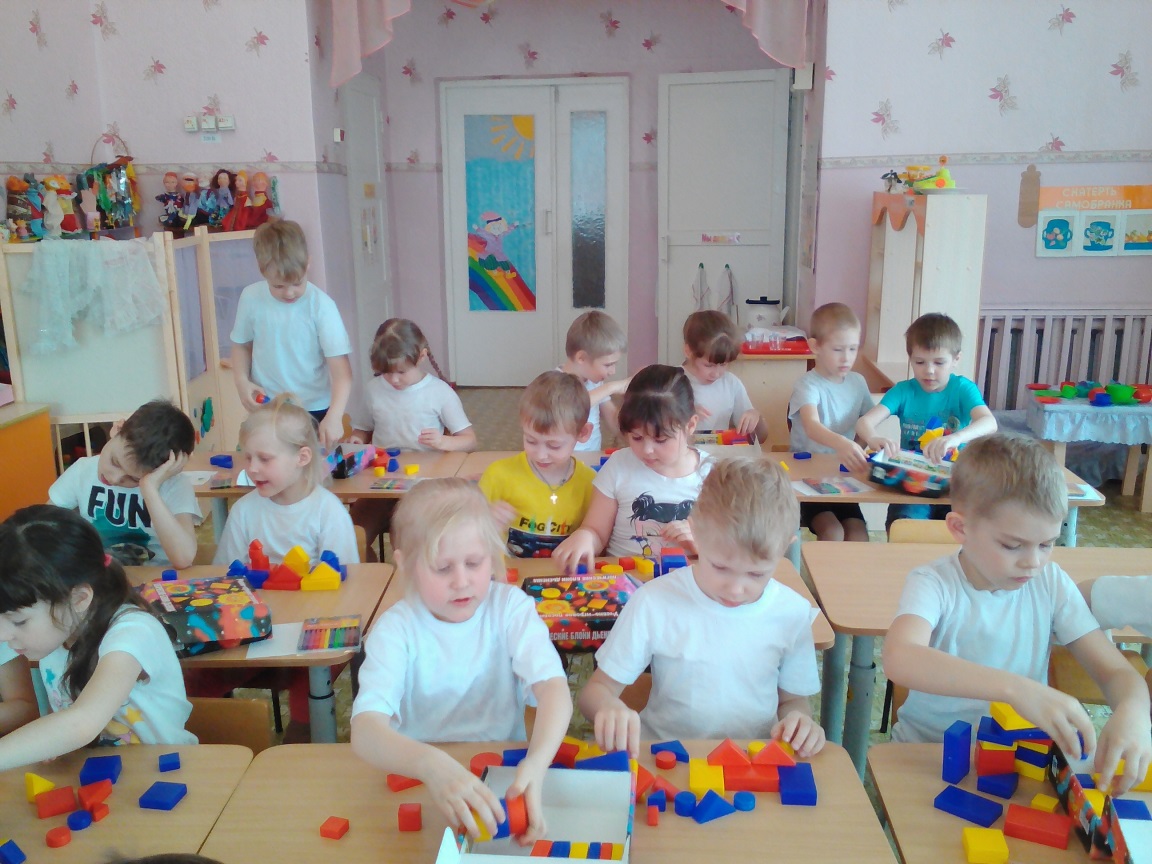 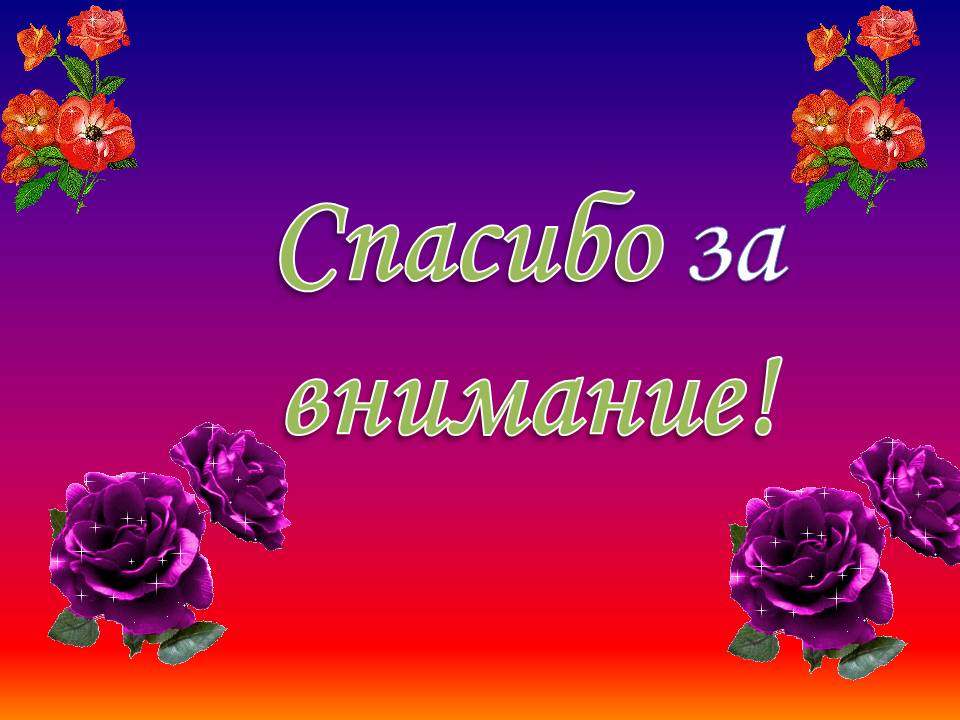